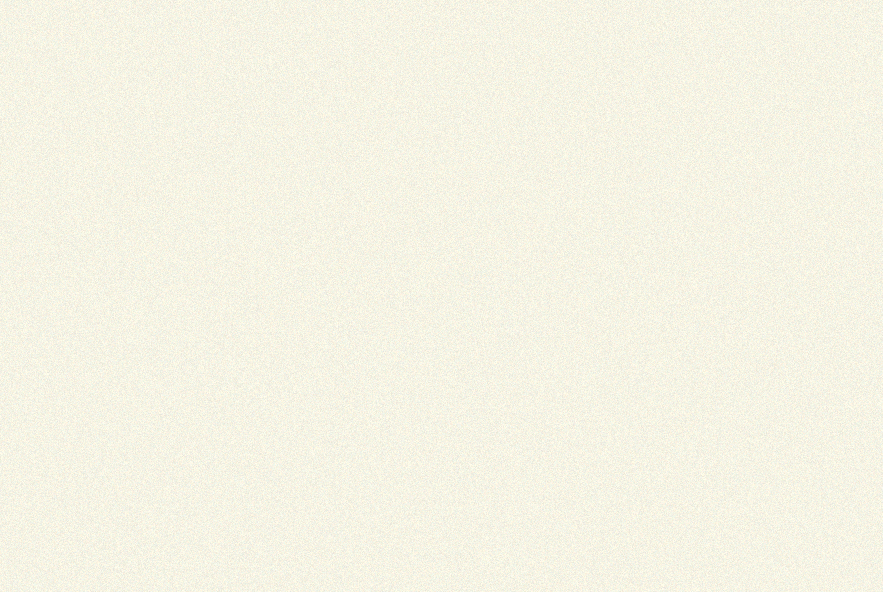 Budimpeštanska konvencija i zakonska regulativa-tužilac u istragama visokotehnološkog kriminaliteta
Banja Luka, 30.11.2020.
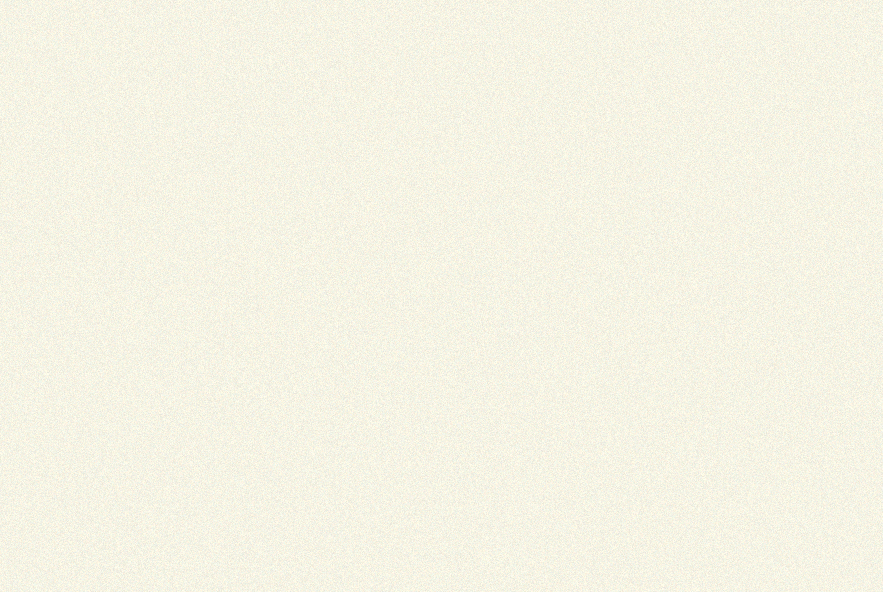 Pojam visokotehnološkog  kriminaliteta
protiv čega se borimo?
Oblik kriminalnog ponašanja, kod kog se korištenje kompjuterske tehnologije i informacionih sistema ispoljava kao način izvršenja krivičnog djela, odnosno gdje se kompjuter ili kompjuterska mreža upotrebljava kao sredstvo  izvršenja (šire značenje).
Krivična djela kod kojih je upotreba kompjutera, kompjuterskog sistema ili mreže bitna za biće krivičnog djela, a ista su usmjerena na bezbjednost kompjuterskih podataka (uže značenje).
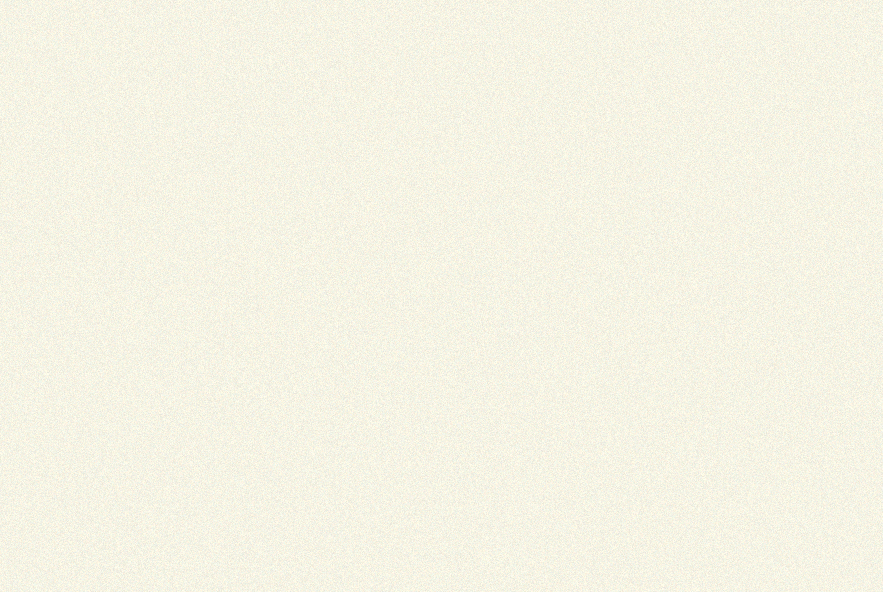 Osnove za borbu protiv visokotehnološkog kriminaliteta
Konvencija o kibernetičkom kriminalu od 23.11.2001. godine, ratifikovana od strane B i H  dana 25.03.2006. godine,

uvođenje novih inkriminacija u Krivični zakon Republike Srpske,

uvođenje novih pojmova i odredbi u Zakonu o krivičnom postupku Republike Srpske,

formiranje Odjeljenja za visokotehnološki kriminalitet u MUP RS UKP  i

kontinuirana obuka tužilaca (i sudija) za rad na predmetima visokotehološkog kriminaliteta (praćenje novih trendova)
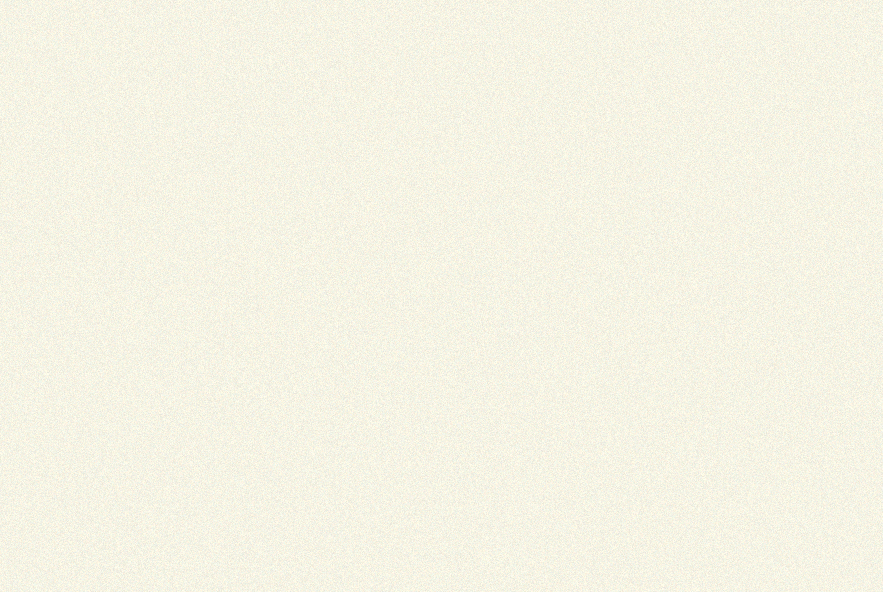 Konvencija o kibernetičkom kriminalu-razlozi donošenja
odgovor na promjene nastale digitalizacijom i stalnom globalizacijom kompjuterskih mreža,

zaštita društva u sajber prostoru usvajanjem  odgovarajućeg zakonodavstva i unapređenjem međunarodne saradnje,

zbog činjenice da se kompjuterske mreže i elektronski sistemi mogu koristiti za izvršenje krivičnih djela, a kako bi se sačuvali elektronski dokazi
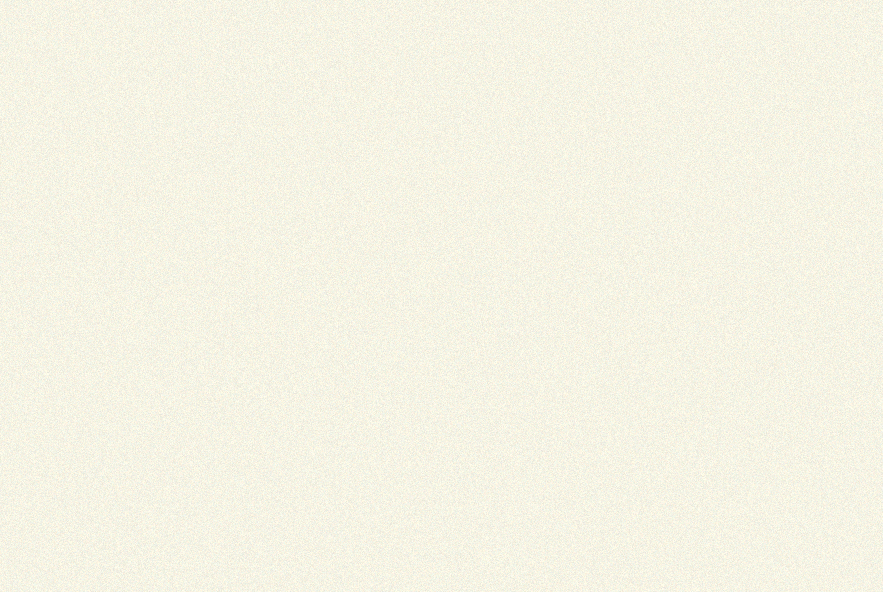 Konvencija o kibernetičkom kriminalu- odredbe
odredbe materijalnog prava,

procesne alatke 

međunarodna saradnja

Odredbe  se ne mogu direktno primjenjivati, svaka država potpisnica ih     mora implementirati u svoje nacionalno zakonodavstvo
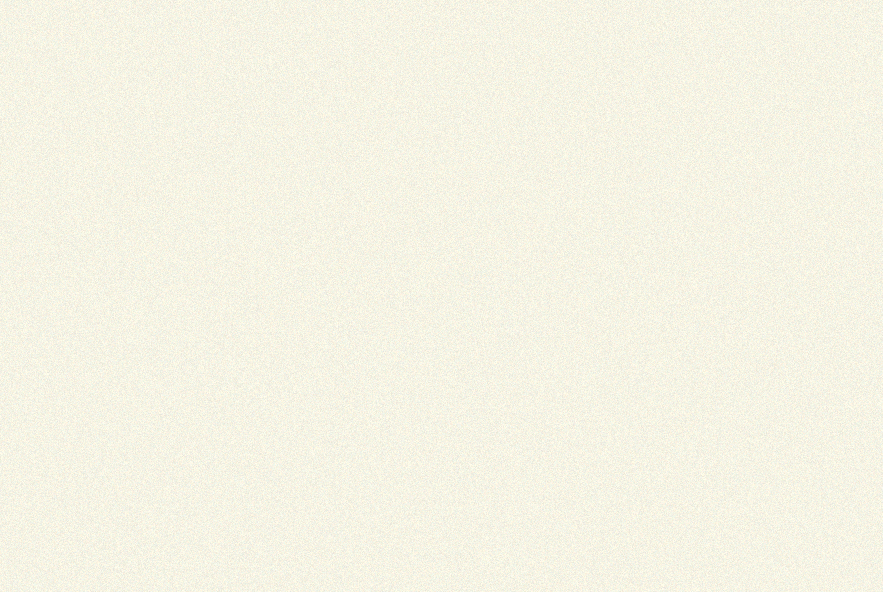 Odredbe materijalnog prava
Definišu krivična djela (prekršaje):
1. Krivična dela protiv poverljivosti, integriteta i dostupnosti kompjuterskih podataka i sistema:
                   član 2. Nedozvoljeni pristup
                   član 3.  Nezakonito presretanje
                   član 4. Povreda integriteta podataka
                   član 5. Povreda integriteta sistema
                   član 6. Zloupotreba uređaja
2. Kompjuterske prekršaje:
                   član 7. Kompjutersko falsifikovanje
                   član 8. Kompjuterska prevara
3. Prekršaje u vezi sa sadržajem: član 9. Prekršaji koji se odnose na dječiju pornografiju
4. Prekršaje  u vezi sa napadom na IS: član 10. napad na intelektualnu svojinu
Odredbe procesnog  prava
član 14. – Domet primjene  procesnog prava 
             Konvencije se može primjeniti:
Kada je krivično delo koje se istražuje jedno od djela navedenih u Konvenciji
U istrazi bilo kog krivičnog dela, ako je izvršeno pomoću kompjuterskog  sistema
Na prikupljanje elektronskih dokaza, bez obzira o kom krivičnom djelu se radi
Pojmovi koje objašnjava Konvencija
Davalac usluge,
Podaci o pretplatniku,
Podaci o saobraćaju i 
Podaci o sadržaju
Procesne alatke
Brza zaštita uskladištenih kompjuterskih podataka-član 16.
Zaštita i brza distribucija podataka u vezi saobraćaja- član 17.
Nalog za dostavljanje podataka-član 18.
Pretraživanje i zapljena uskladištenih kompjuterskih podataka-član 19.
Prikupljanje u realnom vremenu podataka u vezi saobraćaja-član 20.
Presretanje podataka u vezi sadržaja-član 21.
Krivični zakonik Republike Srpske
krivična djela vezana za članove od 2. do 7. Konvencije
glava XXXII  Krivična djela protiv bezbjednosti kompjuterskih podataka  (članovi od 407. do 413.)

krivična djela vezana za član 9. Konvencije

glava XV Krivična djela seksualnog zlostavljanja i iskorištavanja djeteta (pojedini stavovi članova od 175. do 178)
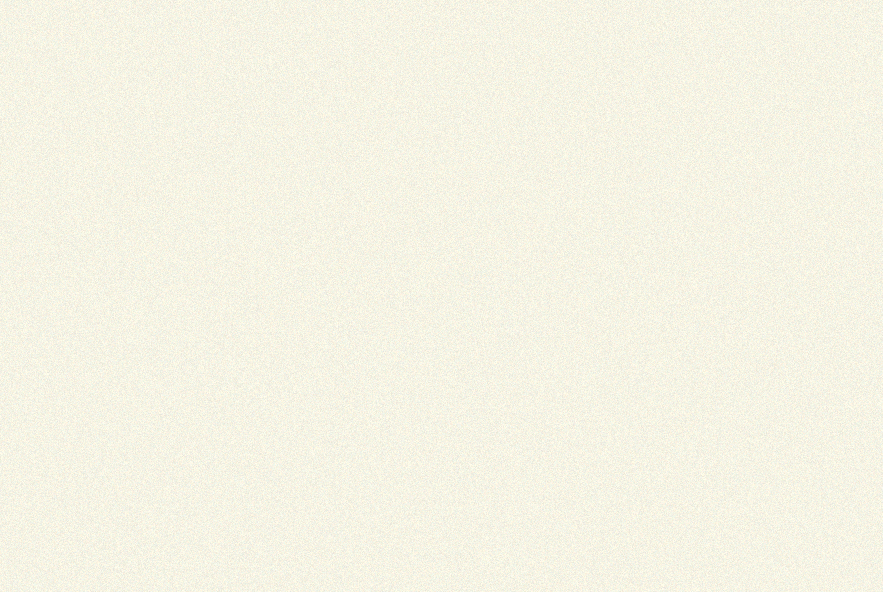 Krivična djela protiv bezbjednosti kompjuterskih podataka
Oštećenje kompjuterskih podataka i programa
Kompjuterska sabotaža,
Izrada i unošenje kompjuterskih virusa,
Kompjuterska prevara,
Neovlašteni pristup zaštićenom kompjuteru, kompjuterskoj mreži, telekomunikacionoj mreži i elektronskoj obradi podataka,
Sprečavanje i ograničavanje pristupa javnoj kompjuterskoj mreži  i
Neovlašteno korištenje kompjutera ili kompjuterske mreže
Krivična djela seksualnog zlostavljanja i iskorištavanja djeteta
Iskorištavanje djece za pornografiju član 175. stav (2) i stav (6) KZ RS koji definiše dječiju pornografija
 Iskorištavanje djece za pornografske predstave član 176. stav (3) KZ RS,
 Upoznavanje djece sa pornografijom član 177. stav (1) KZ RS 
 Iskorištavanje kompjuterske mreže ili komunikacije drugim tehničkim sredstvima za izvršenje krivičnih djela seksualnog zlostavljanja ili iskorištavanja djeteta član 178. stav (1) KZ RS
Zakon o krivičnom postupku RS
osnovni pojmovi, bitni kod istraživanja visokotehnološkog kriminaliteta
procesne alatke

odredbe bazirane na Konvenciji će biti iznesene u hronologiji našeg Zakona o krivičnom postupku
Osnovni pojmovi
Telekomunikacijska adresa je svaki telefonski broj, linijski ili mobilni ili e-mail ili internet adresa koju posjeduje ili koristi određeno lice. 
Kompjuterski sistem je svaka sprava ili skup međusobno spojenih ili povezanih naprava, od kojih jedna ili više njih na osnovu programa automatski obrađuju podatke, 
Kompjuterski podaci označavaju svako iskazivanje činjenica, informacija ili koncepata u obliku prikladnom za obradu u kompjuterskom sistemu, uključujući i program koji je u stanju prouzrokovati da kompjuterski sistem izvrši određenu funkciju.
Zakonitost dokaza-Uslovi i zaštita član 15. Konvencije
član 10. stav (2) ZKP RS

Sud ne može zasnovati svoju odluku na   dokazima pribavljenim povredama ljudskih prava i sloboda propisanih Ustavom i međunarodnim ugovorima, koje je ratifikovala Bosna i Hercegovina
Pretraživanje i zapljena uskladištenih kompjuterskih podataka član 19. Konvencije
ZKP RS član 115. 

stav (2) koji  obuhvata i pretresanje kompjuterskih sistema, uređaja za pohranjivanje kompjuterskih i elektronskih podataka, kao i mobilnih telefonskih aparata i 

stav (3) u kom je navedeno da se Pretresanje kompjutera i sličnih uređaja iz stava (2) ovog člana će se obaviti uz pomoć stručnog lica.
Nalog za dostavljanje podataka član 18. Konvencije
ZKP RS član 137.

  Naredba operateru telekomunikacija
Prikupljanje u realnom vremenu podataka u vezi saobraćaja član 20. Konvencije Presretanje podataka u vezi sadržaja član 21. Konvencije
U Zakonu o krivičnom postupku RS objedinjena ova dva člana kroz odredbe o posebnim istražnim radnjama- glava XVII
Zaključak
U domenu materijalnih odredbi zakonodavstvo RS je u velikoj mjeri usklađeno sa odredbama Konvencije, pa postoji i još nekoliko krivičnih djela protiv bezbjednosti kompjuterskih podataka

Zakonom o krivičnom postupku je obezbjeđena zaštita ljudskih prava i sloboda zagarantovanih i međunarodnim ugovorima koje je B i H ratifikovala

Postojeće procesne odredbe nisu u potpunosti usaglašene sa Konvencijom

Postoji  potreba usaglašavanja između zakonodavstva B i H, odnosno RS i međunarodnih instrumenata, posebno Konvencije iz Budimpešte
Rad na istragama visokotehnološkog kriminaliteta
ULOGA TUŽIOCA
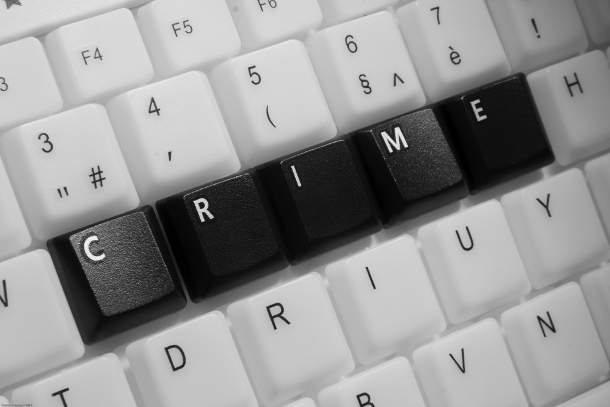 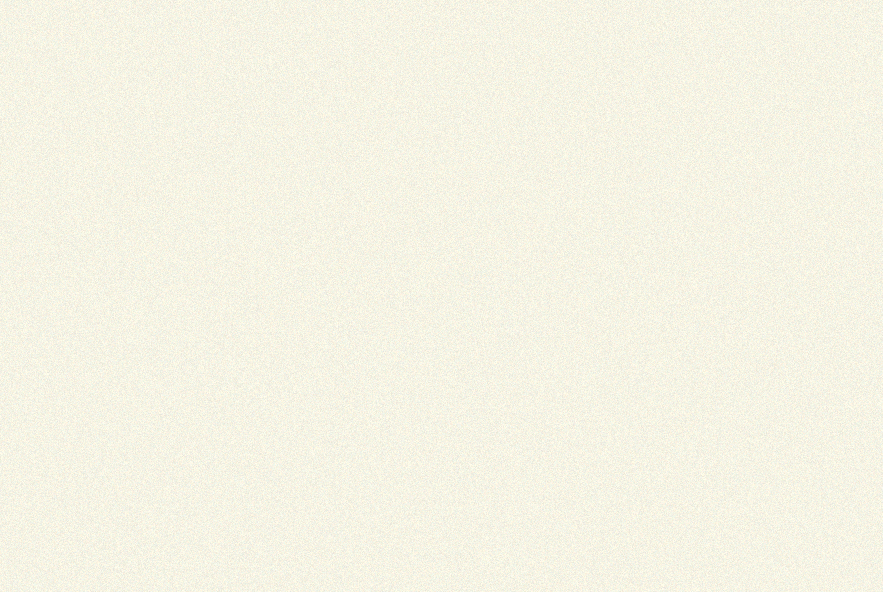 Uslovi  za uspješnu istragu
od prvih informacija o sumnji na izvršenje krivičnog djela potrebna  saradnja policijskih službenika i  stručnih lica  sa tužiocem
zajedničko planiranje svih aktivnosti u istrazi, pri čemu tužilac treba da obezbjedi zakonitost dokaza, a stručno lice bezbjednost digitalnih dokaza
saradnja tokom pretresa oduzetih predmeta ( kompjutera, telefona) i kontinuirano obavještavanje tužioca o pronađenim sadržajima koji mogu biti osnova za preduzimanje drugih istražnih radnji
saradnja tužioca sa stručnim licem tokom sačinjavanja činjeničnih opisa optužnice ( tehnički termini i hakerski  žargon)
pomoć stručnog lica tužiocu u cilju uspostavljanja hronologije i razumjevanja dokaza radi izvođenja na glavnom pretresu
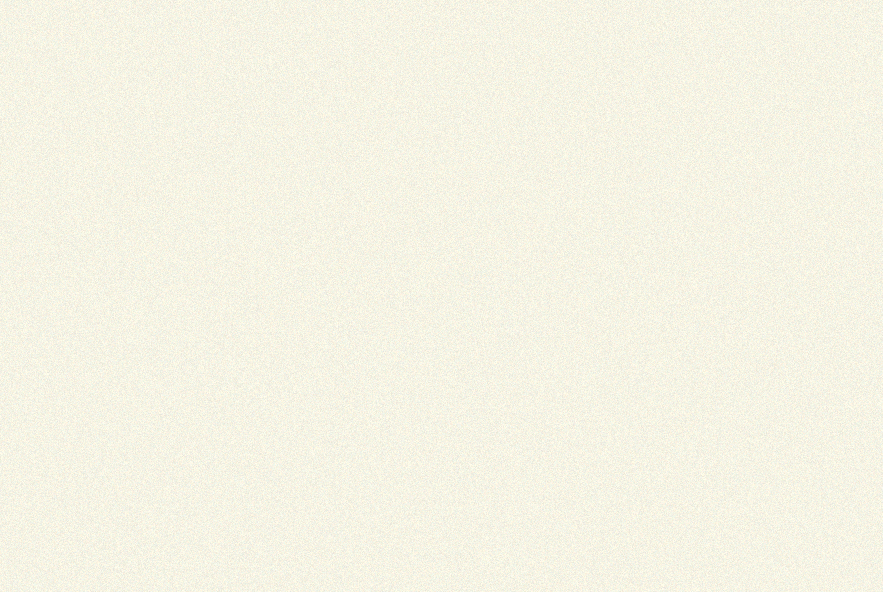 Problemi u istraživanju
nedostatak specijalizacije i kontinuirane obuke tužilaca (sudija) 
problem sudskih vještaka iz ove oblasti
poteškoće kod analize obimnog dokaznog materijala (vrijeme tužilaca ograničeno zbog normiranog rada) 
neprilagođenost zakonskih odredbi svim pojavnim oblicima visokotehnološkog kriminala (kreditne kartice, kompjutersko falsifikovanje)
propisane relativno niske kazne  za ovu grupu krivičnih djela 
nemogućnost sveobuhvatnog istraživanja zbog otežane medjunarodne saradnje ( osumnjičeni ili oštećeni iz drugih zemalja)
Praksa Okružnog javnog tužilaštva Banja Luka
na predmetima visokotehnološkog kriminaliteta (u užem smislu)  rade dva tužioca Odjeljenja za privredni kriminalitet,
ja sam zadužena sa ukupno 86 predmeta u kojim nije donesena javno tužilačka odluka, od kojih je 57 predmeta visokotehnološkog kriminaliteta, odnosno krivičnih djela protiv bezbjednosti kompjuterskih podataka,
krivična djela vezana za dječiju pornografiju se procesuiraju od strane tužioca za maloljetnike
Procesne  radnje
ukoliko tužilac na bazi prijave oštećenog može uočiti bitna obilježja krivičnog djela donosi Naredbu o sprovođenju istrage,
ukoliko nema dovoljno podataka od policijskih službenika PU i Odjeljenja za VTK traži dodatne podatke,
u većini istraga se podnose zahtjevi za  izdavanje naredbi operaterima telekomunikacija, bankama i drugim pravnim licima u saradnji sa policijskim službenicima
u većini istraga se upućuju molbe za pružanje međunarodne pravne pomoći u saradnji sa policijskim službenicima
Problemi procesuiranja
kontinuirano povećanje broja prijava, odnosno predmeta
predmeti se uglavnom formiraju na osnovu prijava oštećenih sa našeg područja nadležnosti, 
u  većem broju se radi o istragama protiv nepoznatih izvršilaca oznake KTNPO, dok je mali postotak otkrivanja izvršilaca, a ukoliko se utvrdi njihov identitet, radi se o državljanima drugih država
takvi predmeti čine više od polovine referata ovih tužilaca, pa je gotovo nemoguće ostvariti tužilačku normu
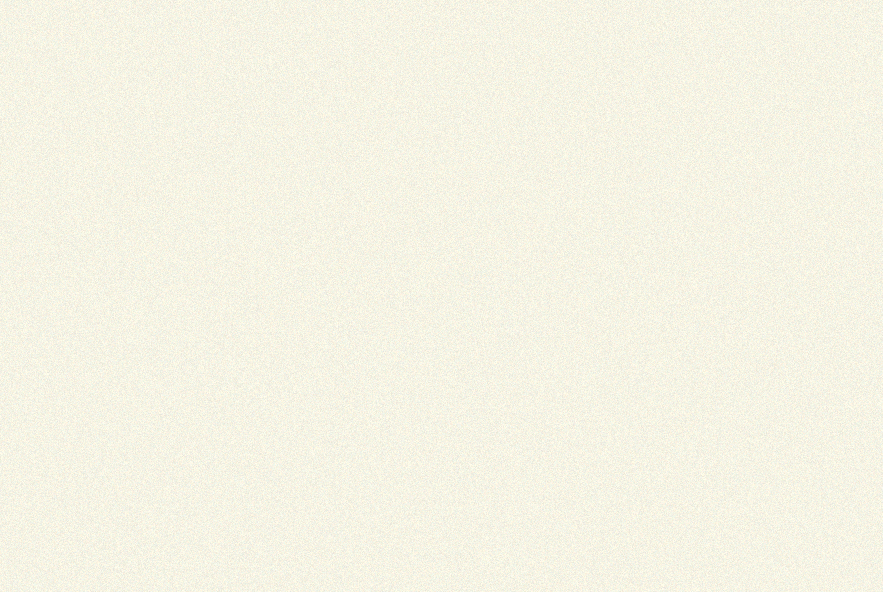 Hvala na pažnji
Hana Vranješević
Banja Luka, 30.11.2020.